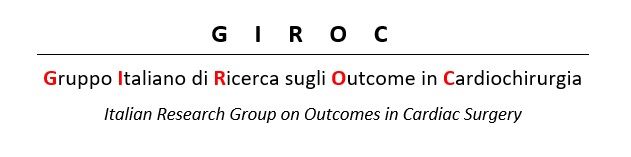 Regolamento
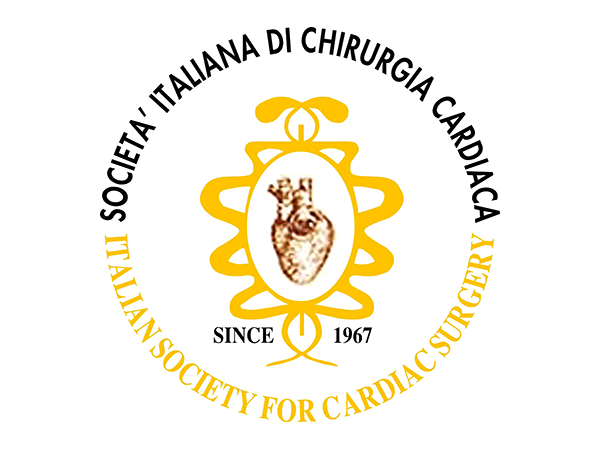 01/02/24
SICCH-GIROC
1
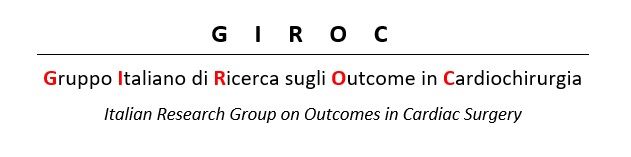 Intro
CHI PUO’ PRESENTARE UNO STUDIO?
Ogni socio SICCH in regola

COSA INVIARE?
Modulo scaricabile dal sito in formato Word a giroc.submission@gmail.com

QUANDO INVIARE?
Sempre (senza limiti temporali fissi)
01/02/24
SICCH-GIROC
2
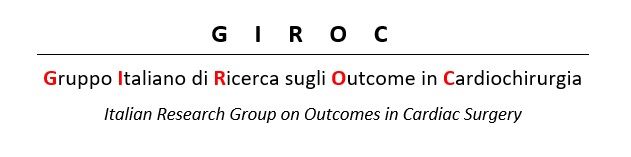 Tipologia di studi
SURVEY (STUDI DI PREVALENZA)
RETROSPETTIVI
PROSPETTICI
META-ANALISI (SYSTEMATIC REVIEW)
01/02/24
SICCH-GIROC
3
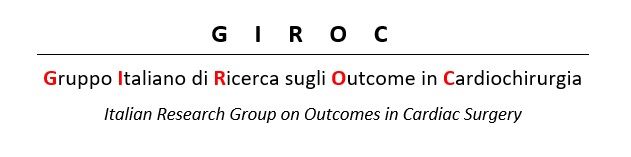 Funzionamento del GIROC
*solo per studi su cardiopatie congenite
01/02/24
SICCH-GIROC
4
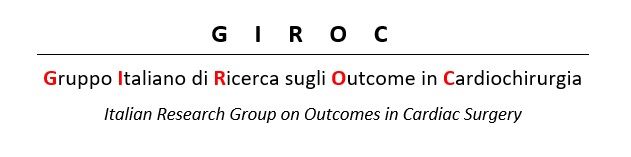 Funzionamento del GIROC
Il socio proponente lo studio (Principal investigator, o «PI») è responsabile della conduzione di questo in tutte le sue fasi.
Il GIROC svolge azione di supporto, valutazione e controllo.
FASE 1. Sottomissione.
Il PI deve inviare la proposta di studio all’indirizzo E-mail giroc.submission@gmail.com, con oggetto «nuovo studio» ed il modulo scaricabile dal sito societario.
Il Referente del GIROC invierà la proposta ai sottogruppi indicati e solo dopo risposta positiva farà riunire il GIROC al completo per la votazione.
FASE 2. In caso di accettazione:
Il protocollo di studio verrà pubblicato sul sito societario;
Il PI verrà contattato da uno dei membri del sub-gruppo Contatti per l’arruolamento di altri centri;
Il PI si impegna ad inviare una mail annuale (entro il 28 Febbraio) a giroc.submission@gmail.com con oggetto «aggiornamento».
FASE 3. Prima di sottomettere il lavoro, abstract o poster a congressi e/o riviste, il PI deve inviare la versione finale ai Referenti e Segretario scientifico.
01/02/24
SICCH-GIROC
5
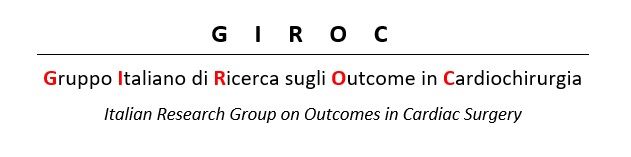 Regole authorship
PROGETTI GIÀ IN CORSO (PRIMA DEL 2021): 2 AUTORI PER CENTRO
NUOVI PROGETTI (DAL 2021): STEERING COMMITTEE PER UN MASSIMO DI 22 AUTORI
CRITERI PER ENTRARE NELLO STEERING COMMITTEE:
Proponente lo studio / Principal Investigator, «PI» (Primo nome);
Senior author del centro del PI o individuato dal PI (in accordo con il Responsabile GIROC e il Segretario Scientifico);
Membro GIROC che affianca il PI;
Membro Task-force metodologica;
Membri (max 2) del Direttivo scientifico SICCH / past presidents SICCH (designati dal Segretario Scientifico);
Altri autori fino ad un massimo di 16;
Un singolo autore specialista in altra branca medica o scientifica (es.: infettivologo, statistico o biologo) puó essere aggiunto su proposta del PI solo se di comprovata esperienza/competenza e se apporta un significativo contributo in termini di qualità del manoscritto (previa approvazione del Referente GIROC);
Nello STEERING COMMITTEE verranno inseriti membri delle Istituzioni, nel caso in cui lo studio preveda un contributo attivo esterno alla SICCH (es: follow-up amministrativo).
TUTTI GLI AUTORI (esclusi coloro che rientrano nella definizione del punto 7 e 8) DEVONO ESSERE SOCI SICCH IN REGOLA.
01/02/24
SICCH-GIROC
6
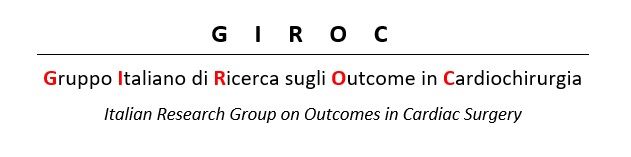 Regole authorship
NEI LAVORI CON UN NUMERO DI CENTRI < 10 
Si adotterà la regola di 2 autori per centro e l’ordine sarà stabilito in base al numero di pazienti, completezza dei dati ritenuti essenziali e tempistica di presentazione dei dati.
NEI LAVORI CON UN NUMERO DI CENTRI ≥ 10 (o limitazioni dovute a norme editoriali)
Si adotteranno le seguenti regole per stabilire i 16 autori rimanenti dello steering commitee:
Alcuni centri avranno diritto a 2 autori ed altri ad un solo autore;
La priorità d’accesso a 2 nomi sarà stabilita attraverso un punteggio (vedi immagine) che deriverà dal numero di pazienti, data di consegna e percentuale di completezza dei dati essenziali. Il punteggio individuerà anche l’ordine degli autori.
In caso di un singolo autore, sarà il centro in piena autonomia a comunicare il nome.
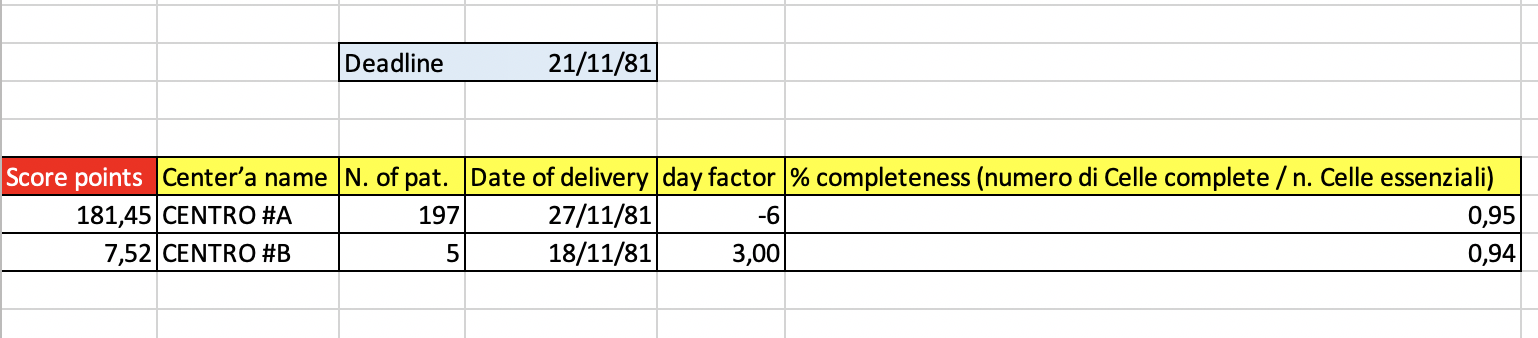 01/02/24
SICCH-GIROC
7
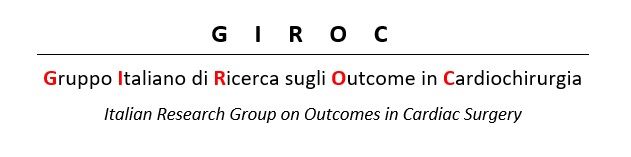 Regole authorship
IL/I REFERENTE/I DEL GIROC FARÀ DA GARANTE PER IL RISPETTO DELLE REGOLE.
Lo steering committee sarà individuato al momento della chiusura dell’arruolamento e avrà autonomia decisionale sul tipo di giornale dove inviare il lavoro e sulla  redazione del lavoro stesso.
Da quel momento in poi i nomi degli autori non saranno modificabili in alcun modo, a prescindere da cambi sede degli autori stessi o dalla tipologia di giornale a cui inviare, dopo eventuali rifiuti.
Ogni nuovo studio originato da un database già esistente, dovrà essere sottoposto a valutazione ed approvazione da parte del GIROC (con rivalutazione dello steering committee in accordo con le linee-guida ICMJE).
Meta-analisi: numero massimo di autori sarà ridotto a 12 (comunque valutato in base alla partecipazione attiva al progetto, come da linee guida ICMJE - https://www.icmje.org)
Randomized controlled trial: numero massimo di autori sarà valutato dallo steering commitee.
Su ogni manoscritto, abstract o poster dovrá comparire la scritta: «on behalf of the Italian Research Group on Outcome in Cardiac Surgery (GIROC)».
01/02/24
SICCH-GIROC
8
REFERENCES
International Committee of Medical Journal Editors. Recommendations: Defining the Role of Authors and Contributors. Available at: http://www.icmje.org/recommendations/browse/roles-and-responsibilities/defining-the-role-of-authors-and-contributors.html.
01/02/24
SICCH-GIROC
9
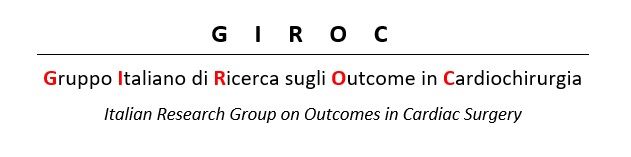 📢 🇮🇹 📢 -*-JOIN THE GIROC -*-📢 🇮🇹 📢>>>>>>>>>>👩‍⚕️👨‍⚕️🤝💪<<<<<<<<<<<
www.sicch.it
01/02/24
SICCH-GIROC
10